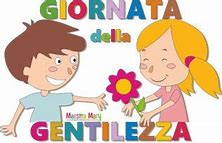 13 – 11 - 2020
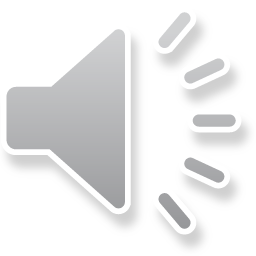 FILASTROCCA
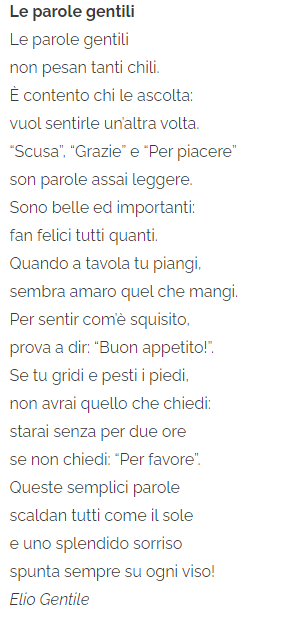 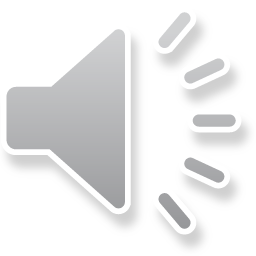 Ricorda le parole di madre teresa di calcutta
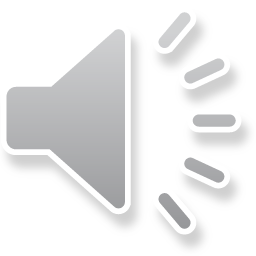 Attivita’. scriVI UN TESTO o una poesiasulLa gentilezza
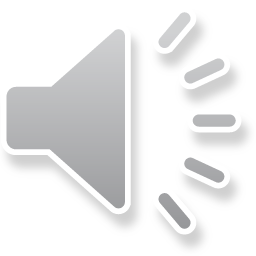 BUON LAVORO